The Attached has been given an “Approved As Is” status by the Advertising Review Team. Advisors who are interested in using and/or customizing pre-approved materials should ensure an understanding of the Pre-Approved Communications section of the Advisor Compliance Manual posted in ClientWorks. This section of the compliance manual includes instructions on how to use pre-approved materials and meet the necessary Books and Records requirements.
Note for Representative: This material was reviewed with the understanding that no materials used at the event, including presentations or handouts, will include product specific or investment strategy content.  If that is not the case, additional review will be needed prior to use. Please submit this material along with any slides, speaker’s notes, and handouts for review and approval in ComplianceMax.
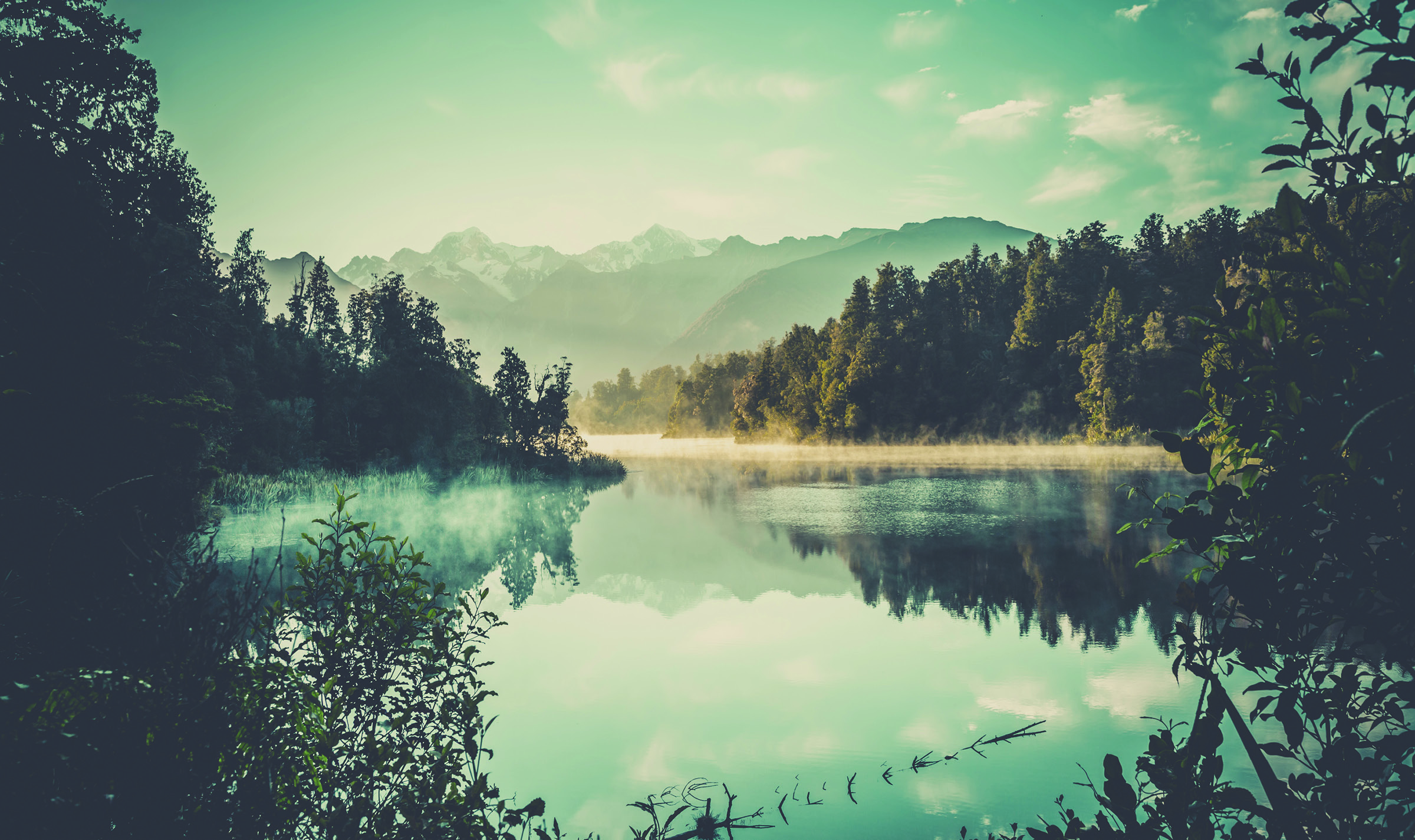 Forecast 2023
Insert Logo
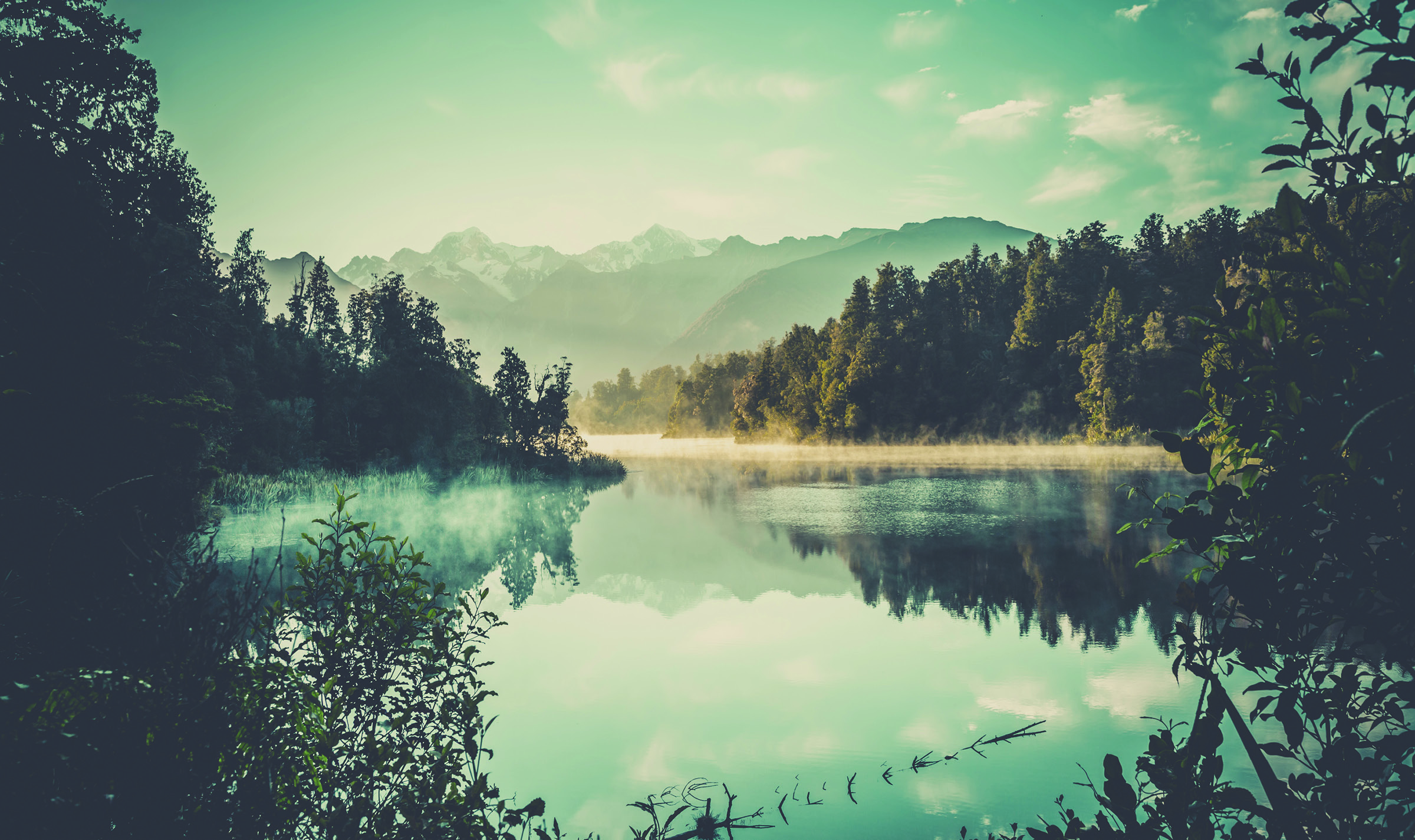 Forecast 2023
Insert Logo
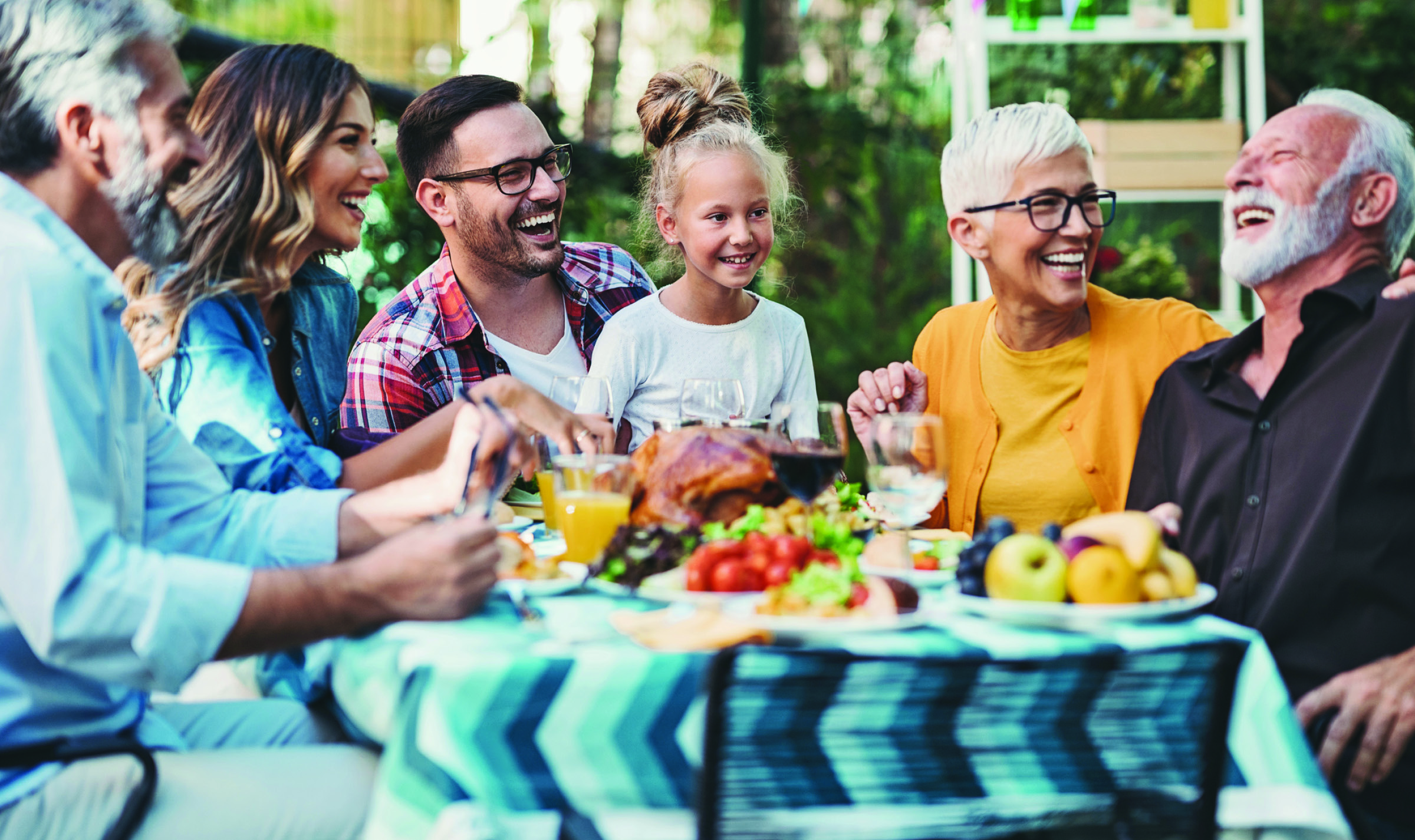 Forecast 2023
Insert Logo
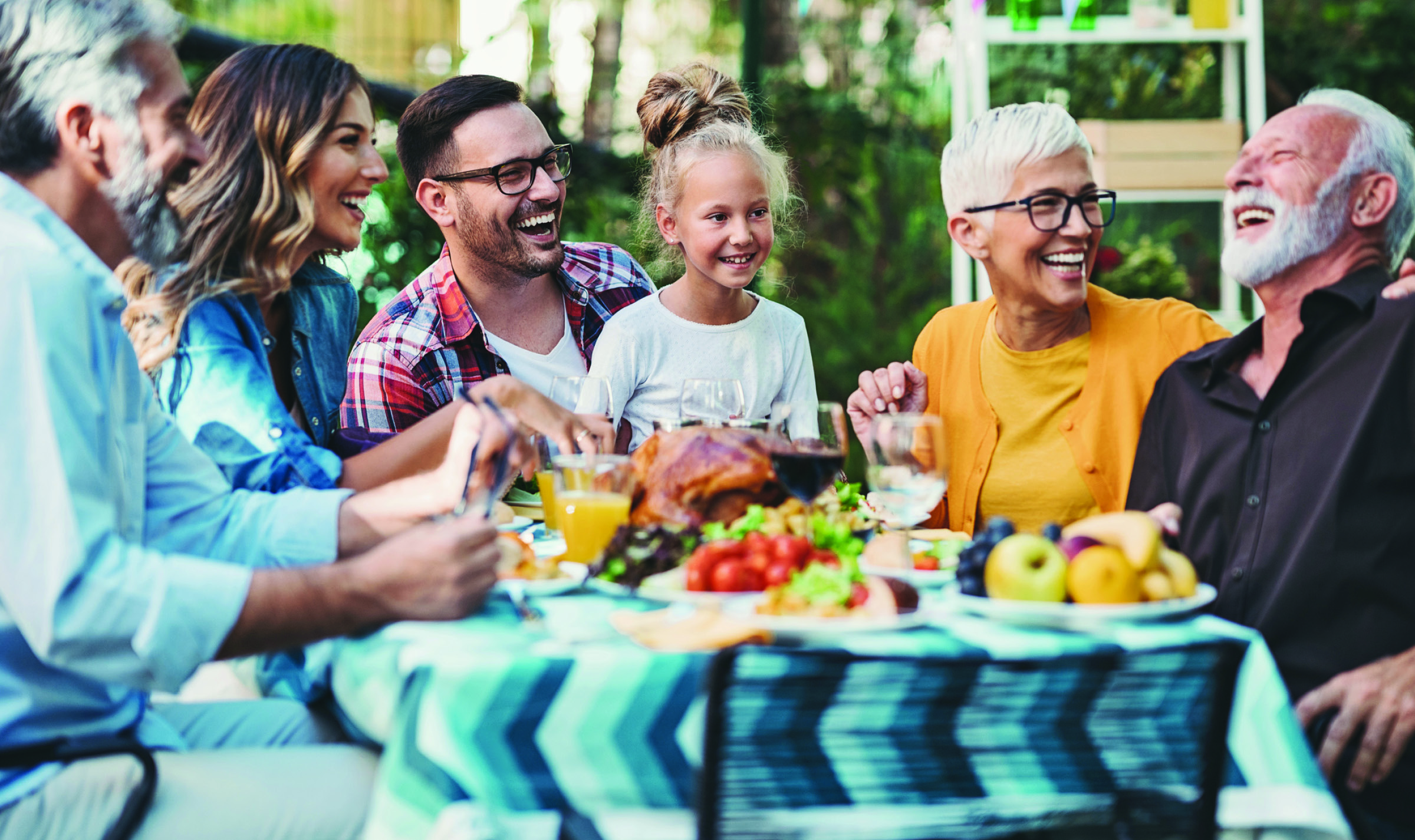 Forecast 2023
Insert Logo
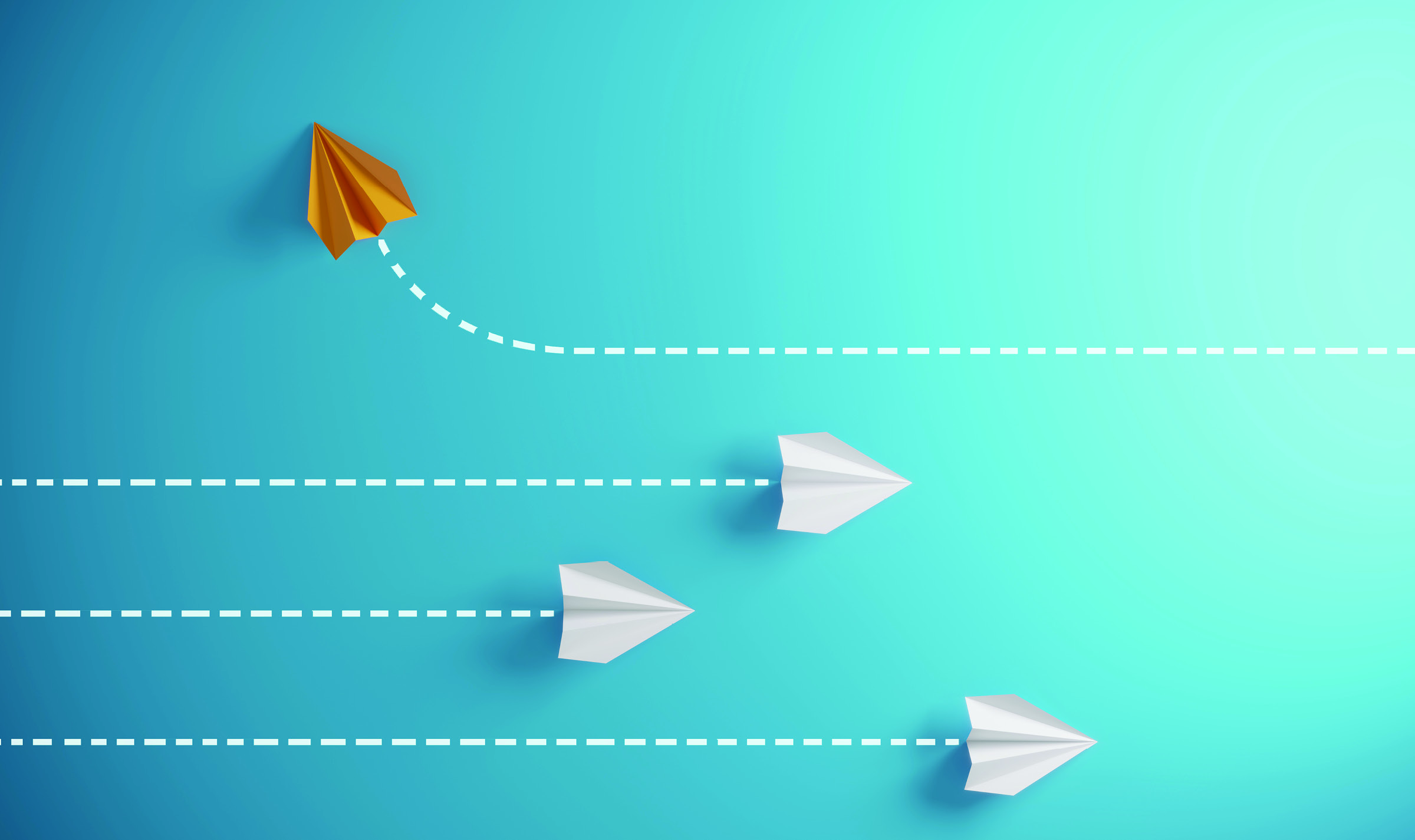 Forecast 2023
Insert Logo
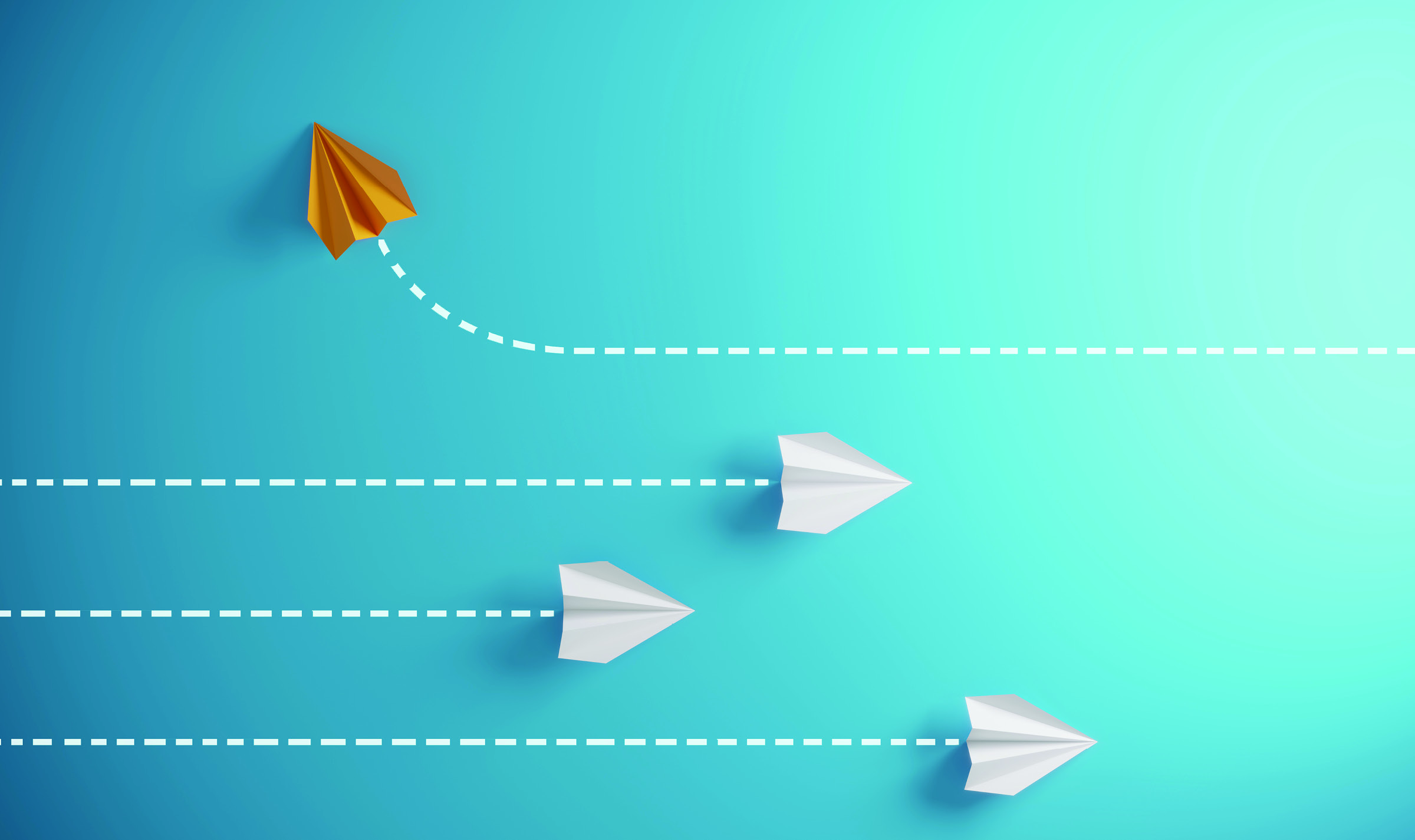 Forecast 2023
Insert Logo
In this special presentation, [Insert Advisor’s Name] will analyze the events that took place in the market during the 2022 and consider what it could mean for 2023.
Forecast 2023[Insert Date][Insert Location & Address]
 
[Insert Time] – Registration & Hors d’oeuvres
[Insert Time] – Forecast 2023 Presentation
Presented by [Insert Advisor’s Name]
 
Please RSVP before [Insert Date] to [Insert Email Address] or [Insert Phone Number(s)].
 
Please bring a guest to introduce to {Insert Company Name}.
 
 
[Insert Broker/Dealer Disclosures]
Insert Logo
{Insert Company Address}
LPL Compliance Approval # 1-05350151
In this special presentation, [Insert Advisor’s Name] will analyze the events that took place in the market during the 2022 and consider what it could mean for 2023.
Forecast 2023[Insert Date][Insert Location & Address]
 
[Insert Time] – Registration & Hors d’oeuvres
[Insert Time] – Forecast 2023 Presentation
Presented by [Insert Advisor’s Name]
 
Please RSVP before [Insert Date] to [Insert Email Address] or [Insert Phone Number(s)].
 
Please bring a guest to introduce to {Insert Company Name}.
 
 
[Insert Broker/Dealer Disclosures]
Insert Logo
{Insert Company Address}
LPL Compliance Approval # 1-05350151